Speaking Module 1 (SM1)
Resource 2
Speaking
This module will explore:

The case for developing spontaneous speaking
What students say and what they would like to say 
Enabling and supporting students’ speaking
Ensuring progression in spontaneous speaking
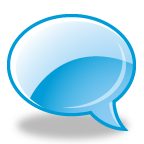 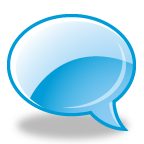 Why focus on speaking?
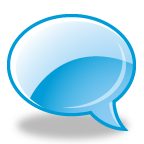 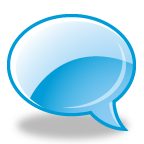 capability
confidence
communication
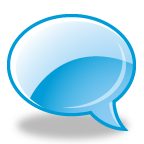 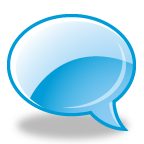 creativity
comprehension
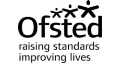 Modern languages Achievement and challenge 2007–2010
“Speaking, which was a key issue at the time of the previous modern languages report, remains a concern. There were some excellent examples of lessons where teachers and students used the target languages most of the time and students made good or outstanding progress. However, in other lessons, inspectors rarely heard the target languages, despite there being good opportunities for the target language to be used. Even in the strongest departments, students had too few opportunities to use their languages to communicate in a realistic manner. Overall, speaking was the weakest skill in four out of five of the schools visited. Good or outstanding progress was characterised by clear links between the teachers’ demands and opportunities for the students to speak in meaningful situations. Cues and information gap activities prompted creative speech, gradually moving students towards spontaneity: that is, being able to say what one wants to say.”
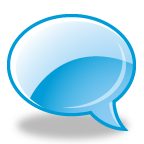 http://tinyurl.com/OfstedLangsJan2011
Spontaneity
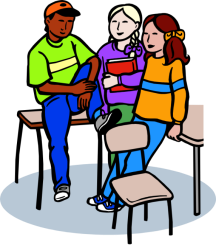 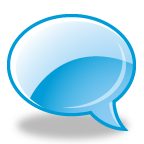 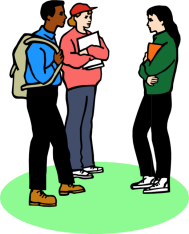 ...being able to say what one wants to say
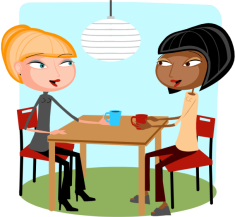 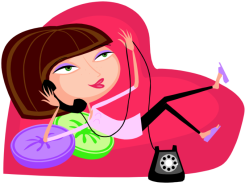 What do students want to say?
In ‘real life’?
In the classroom context?
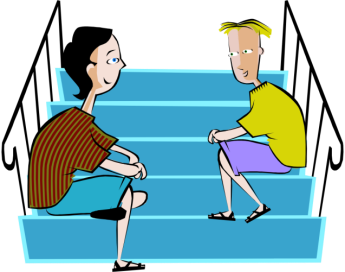 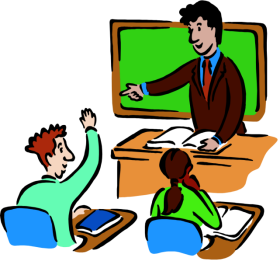 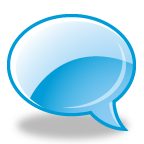 What do students currently say in the target language in lessons?
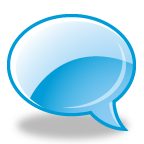 Common routines
Can I ...?
Have you got ...?
Please/thank you
Here you are
I’ve forgotten/lost ...
I’ve finished/found ...
Sorry I’m late
Rescue language
I don’t understand
How do you say that...?
Could you repeat ...?
What does ... mean?
How do you spell...?
Slow down!
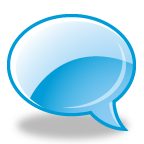 Enabling and supporting students
Creating a target language environment
 Teacher use of TL
 Classroom as ‘language bubble’
Setting the context for meaningful speech
 Tasks are carefully thought out to maximise student speech
 Purpose of communication is clear
Providing linguistic support
 Classroom displays
 Glossaries and reference materials
Embracing different learning styles 
 Visual – displays, pictures
 Auditory – interactive displays with recordings
 Kinaesthetic – mime and gesture
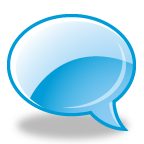 die Tage
Montag
Dienstag
Mittwoch
Donnerstag
Freitag
Samstag
Sonntag
Applying phonics of new vocabulary
Bahnhof
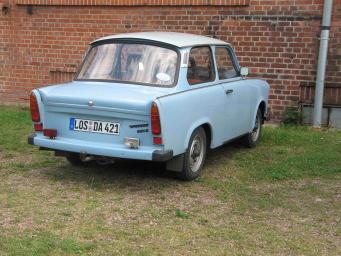 Wagen
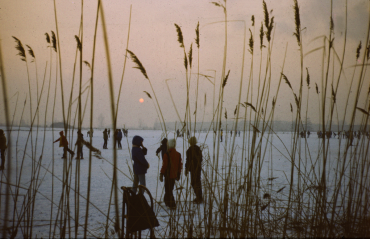 Winter
Kalender 2013
01. Januar 2013		
02. Januar 2013
29. März 2013
01. April 2013
09. Mai 2013
20. Mai 2013
01. August 2013

25. Dezember 2013
26. Dezember 2013
Dienstag
Mittwoch
Freitag
Montag
Donnerstag
Montag
Donnerstag

Mittwoch
Donnerstag
Neujahrstag
Berchtoldstag
Karfreitag
Ostermontag
Auffahrt
Pfingstmontag
Nationalfeiertag Schweiz
Weihnachten
Stephanstag
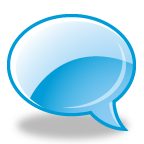 Tasks and activities
Equip students with language and coping strategies
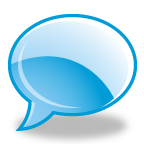 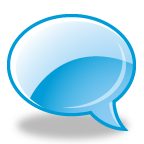 Make an impact!
Encourage personal responses
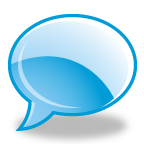 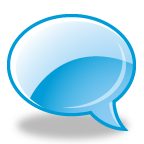 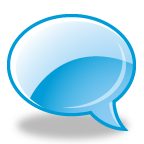 Use jokes, funny voices, drama techniques
Use rewards and sanctions
Remember what motivates them
Ensuring progression
http://www.cilt.org.uk/secondary/14-19/teaching_strategies/target_language/case_studies/spontaneous_talk_by_100_tl/interview_video_6.aspx
Video clips
http://www.cilt.org.uk/secondary/14-19/teaching_strategies/target_language/case_studies/spontaneous_talk_by_100_tl/interview_video_7.aspx
http://www.cilt.org.uk/secondary/14-19/teaching_strategies/target_language/case_studies/spontaneous_talk_by_100_tl/interview_video_8.aspx
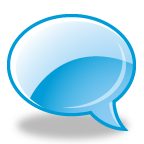 What does progression sound like?
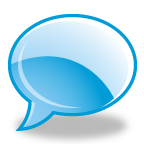 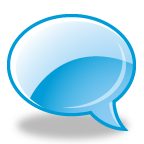 I’ve forgotten my bag – can I go to my locker?
Excuse me Miss, you’ve forgotten my reward!
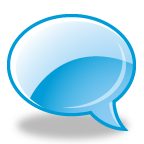 I’ve 
forgotten
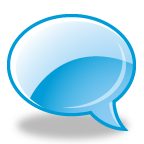 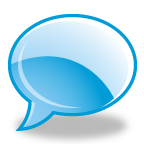 Sorry I’m late; my dad forgot his car keys
I’m really upset because my friend forgot my birthday
Further reading and resources
CiLT publications:
You speak, they speak. Focus on target language use by Barry Jones, Susan Halliwell  and Bernardette Holmes  
Something to say by Vee Harris, James Burch, Barry Jones and Jane Darcy 

CiLT web-based resources: 
http://www.cilt.org.uk/secondary/14-19/teaching_strategies/target_language.aspx 
      Includes sections on:
Principles of teaching
Organisational issues
Resources
Case studies

KS3 Framework for Languages materials (2008):
http://webarchive.nationalarchives.gov.uk/20110809101133/nsonline.org.uk/mfl 
(especially the Guidance section with ideas on target language)
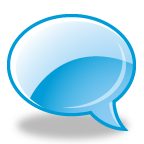